ĐAN NONG MỐT
Hoạt động 1:   Quan sát và nhận xét.
Hình dáng ?
Kích cỡ ?
Màu sắc ?
Cách trang trí ?
ĐAN NONG MỐT
Hoạt động 1:   Quan sát và nhận xét.
Một số vật dụng được đan bằng nong mốt.
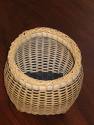 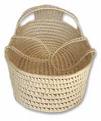 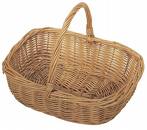 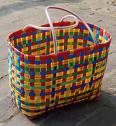 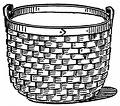 Các vật dụng trên được làm bằng gì ? Nêu công dụng của nó
Các vật dụng trên được đan theo kiểu đan như thế nào ?
BÀI 13:  ĐAN NONG MỐT
Hoạt động 1:   Quan sát và nhận xét.
GIỚI THIỆU MỘT SỐ HÌNH MẪU KHÁC
ĐAN NONG MỐT
Hoạt động 1:   Quan sát và nhận xét.
GIỚI THIỆU MỘT SỐ HÌNH MẪU KHÁC
ĐAN NONG MỐT
Hoạt động 2:   Hướng dẫn mẫu.
Bước 1: Kẻ, cắt các nan
+ Kẻ ô trên giấy bìa cách đều nhau 1 ô.
+ Cắt 7 nan ngang và 4 nan để dán nẹp.
+ Cắt các nan dọc.
ĐAN NONG MỐT
Hoạt động 2:   Hướng dẫn mẫu.
Chuẩn bị vật liệu:
Hai tờ giấy màu như nhau có kích thước như hình vẽ.
9 ô
9 ô
4ô
9ô
ĐAN NONG MỐT
Hoạt động 2:   Hướng dẫn mẫu.
Có thể sử dụng bìa cứng không có ô sẵn để kẻ như sau:
1 ô
Một tờ giấy có chiều dài 9 ô, ngang 4 ô để làm nẹp chung quanh.
1 ô
ĐAN NONG MỐT
Hoạt động 2:   Hướng dẫn mẫu.
Cắt các nan ngang (tờ giấy màu đỏ)

ĐAN NONG MỐT
Hoạt động 2: Hướng dẫn mẫu.

ĐAN NONG MỐT
Hoạt động 2: Hướng dẫn mẫu.

ĐAN NONG MỐT
Hoạt động 2: Hướng dẫn mẫu.

ĐAN NONG MỐT
Hoạt động 2: Hướng dẫn mẫu.

BÀI 13:  ĐAN NONG MỐT
(Tiết 1)
Hoạt động 2: Hướng dẫn mẫu.

ĐAN NONG MỐT
Hoạt động 2: Hướng dẫn mẫu.

ĐAN NONG MỐT
Hoạt động 2: Hướng dẫn mẫu.
Chúng ta có 7 thanh ngang như sau:
ĐAN NONG MỐT
Cắt các nan dọc (tờ giấy màu xanh)

ĐAN NONG MỐT

ĐAN NONG MỐT








Cắt đến đây
ĐAN NONG MỐT
ĐAN NONG MỐT
Nan 1
9
6
8
7
2
4
5
3
1 ô
ĐAN NONG MỐT
Cắt bốn đường viền (màu xanh lục)
9 ô
ĐAN NONG MỐT
Các vật liệu đã chuẩn bị như sau:
ĐAN NONG MỐT
Bước 2: Tiến hành đan nong mốt
1         2    3      4    5      6    7       8   9
Cách nhấc và đè các nan dọc.
Nhấc nan 1,3,5,7,9. Đè các nan 2,4,6,8.
Nhấc nan 2,4,6,8. Đè các nan 1,3,5,7,9.
ĐAN NONG MỐT
Bước 2: Tiến hành đan nong mốt
1         2    3      4    5      6    7       8   9
ĐAN NONG MỐT
Bước 2: Tiến hành đan nong mốt
Nhấc các nan 1, 3, 5, 7, 9.
1            3            5             7            9
BÀI 13:  ĐAN NONG MỐT
(Tiết 1)
Bước 2: Tiến hành đan nong mốt
ĐAN NONG MỐT
Bước 2: Tiến hành đan nong mốt
Nhấc các nan 2, 4, 6, 8.
2           4            6             8
ĐAN NONG MỐT
Bước 2: Tiến hành đan nong mốt
Nhấc các nan 1, 3, 5, 7, 9.
1            3            5             7            9
BÀI 13:  ĐAN NONG MỐT
(Tiết 1)
Bước 2: Tiến hành đan nong mốt
ĐAN NONG MỐT
Bước 2: Tiến hành đan nong mốt
Nhấc các nan 2, 4, 6, 8.
2           4            6             8
ĐAN NONG MỐT
Bước 2: Tiến hành đan nong mốt
Hãy nêu lại cách nhấc và đè các thanh nan dọc.
Chúng ta cùng quan sát quá trình đan cả 7 thanh ngang sau đây:
ĐAN NONG MỐT
Bước 2: Tiến hành đan nong mốt
1      2      3     4     5      6     7     8     9
ĐAN NONG MỐT
Bước 2: Tiến hành đan nong mốt
1      2      3     4     5      6     7     8     9
ĐAN NONG MỐT
Bước 2: Tiến hành đan nong mốt
1      2      3     4     5      6     7     8     9
ĐAN NONG MỐT
Bước 2: Tiến hành đan nong mốt
1      2      3     4     5      6     7     8     9
ĐAN NONG MỐT
Bước 2: Tiến hành đan nong mốt
1      2      3     4     5      6     7     8     9
ĐAN NONG MỐT
Bước 2: Tiến hành đan nong mốt
1      2      3     4     5      6     7     8     9
ĐAN NONG MỐT
Bước 2: Tiến hành đan nong mốt
1      2      3     4     5      6     7     8     9
Bôi keo dán
Bôi keo dán
Bôi keo dán
Bôi keo dán
Bôi keo dán
ĐAN NONG MỐT
Bước 2: Tiến hành đan nong mốt
Bước 3: Dán nẹp chung quanh tấm  đan.
1      2      3     4     5      6     7     8     9
ĐAN NONG MỐT
- Các nguyên vật liệu chuẩn bị cho bài học như thế nào ?
- Hãy nêu lại các bước đan nong mốt bằng bìa.
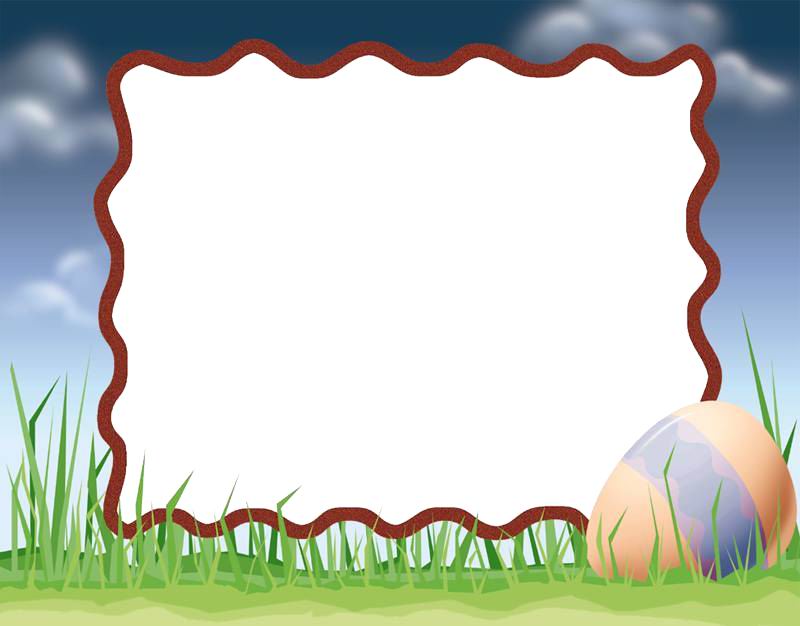 BÀI 13:  ĐAN NONG MỐT
(Tiết 1)
Khi đan các nan ngang chúng ta cần chú ý : Lần 1 nhấc các nan 2,4,6,8. Lần 2 nhấc các nan 1,3,5,7,9 và cứ như thế cho đến nan thứ 7.
Về nhà chuẩn bị các vật liệu theo hướng dẫn để tiết 2 thực hành.
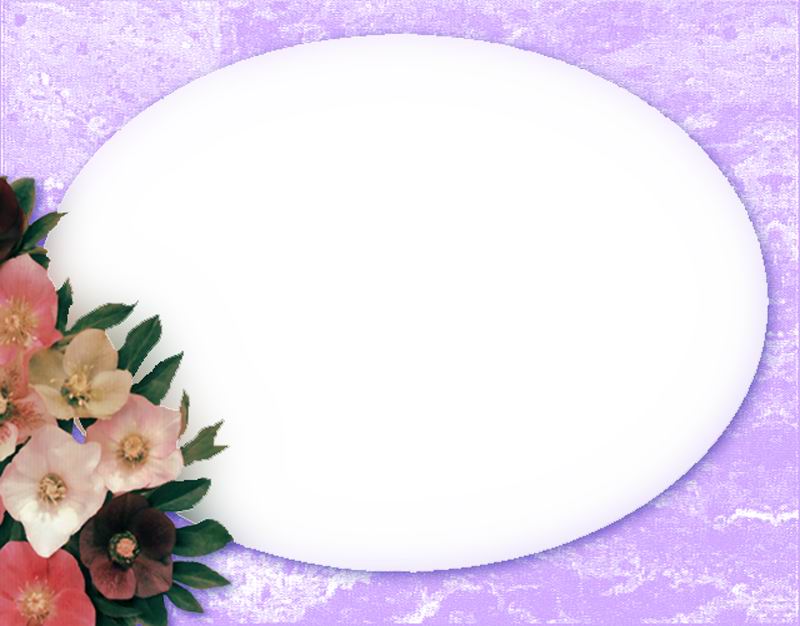 CHÚC CÁC EM THÀNH CÔNG
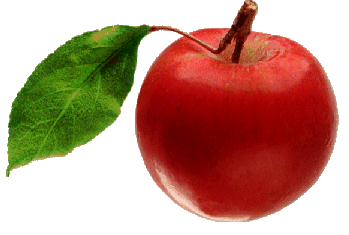